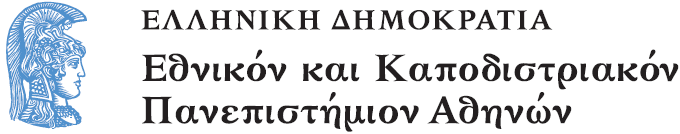 Σχεδίαση CMOS Ψηφιακών Ολοκληρωμένων Κυκλωμάτων
Ενότητα 7: Στοιχεία μνήμης

Αγγελική Αραπογιάννη
Σχολή Θετικών Επιστημών
Τμήμα Πληροφορικής και Τηλεπικοινωνιών
R
OUT
IN
Η λειτουργία RESET
Εάν το σήμα R είναι λογικό «1» στην έξοδο έχουμε  λογικό «0». 
Εάν το σήμα R είναι λογικό «0» στην έξοδο έχουμε  ότι και στην είσοδο
R’
OUT
IN
Εναλλακτική λύση
Εάν το σήμα R΄ είναι λογικό «0» στην έξοδο έχουμε  λογικό «0». 
Εάν το σήμα R’ είναι λογικό «1» στην έξοδο έχουμε  ότι και στην είσοδο
S
OUT
IN
Η λειτουργία SET
Εάν το σήμα S είναι λογικό «1» στην έξοδο έχουμε  λογικό «1». 
Εάν το σήμα S είναι λογικό «0» στην έξοδο έχουμε  ότι και στην είσοδο
S'
OUT
IN
Εναλλακτική λύση λειτουργίας SET
Εάν το σήμα S΄ είναι λογικό «0» στην έξοδο έχουμε  λογικό «1». 
Εάν το σήμα S’ είναι λογικό «1» στην έξοδο έχουμε  ότι και στην είσοδο
R
IN
S
OUT
Ταυτόχρονο SET - RESET
Με αυτό το κύκλωμα μπορούμε να έχουμε και τις δύο λειτουργίες
Με S=“1” η έξοδος είναι λογικό «1»
Με R=“1” η έξοδος είναι λογικό «0» (Εάν το S δεν είναι ενεργοποιημένο)
Με S=R=“0” η έξοδος είναι η είσοδος
S
R
Ατέρμων Κύκλος- Μνήμη
Με αυτό το κύκλωμα έχουμε μνήμη
Μπορούμε να δίνουμε την τιμή που θέλουμε
Με S=R=“0” παραμένει η προϋπάρχουσα τιμή
Μεταστάθεια – Metastability
Υπάρχει πρόβλημα έαν θέσω S=R=‘’1”. Τότε δίνω δύο διαφορετικές τιμές στο κύκλωμα μου
Εάν προσπαθήσω να ‘’αποθηκεύσω’’ διαφορετικές τιμές θα έχω ταλάντωση
Το κύκλωμα μετά από αριθμό ταλαντώσεων θα ισορροπήσει σε κάποια τιμή
S
R
CMOS Υλοποίηση (1 από 2)
Θα αντικαταστήσουμε τις χρησιμοποιούμενες πύλες με πύλες NOR
Αρχικά αντικαθιστούμε την OR με NOR και NOT
CMOS Υλοποίηση (2 από 2)
Αντικαθιστώ και τις δύο NOT και την AND πύλη με μία NOR και έχω
Προσοχή! Με αντιστρέψιμες πύλες στον ατέρμων κύκλο έχω Q και Q’
R
Q
Q'
S
Εναλλακτική Απεικόνιση
Λειτουργία
S'
R'
Χρήση S’, R’
R'
Q'
Q
S'
Ισοδύναμη CMOS Υλοποίηση
Χρήση Ρολογιού – Clk (1 από 2)
Προσθέτουμε σήμα Clk που επιβάλει κατάσταση μνήμης
Για παράδειγμα στην  υλοποίηση του στοιχείου μνήμης με NOR πύλες 
Αντί R, έχουμε το λογικό AND του R με το Clk
Αντί S, έχουμε το λογικό AND του S με το Clk
Με Clk λογικό “0” έχουμε μνήμη
Με Clk λογικό “1” έχουμε την ίδια λειτουργία με το αρχικό κύκλωμα
Χρήση Ρολογιού – Clk (2 από 2)
CMOS Υλοποίηση με ΑΟΙ-21 πύλες
Αποφυγή Μεταστάθειας
Για αποφυγή μεταστάθειας αρκεί να εξασφαλίσω ότι ποτέ δεν έχω S=R=‘’1”
Το εξασφαλίζω εάν S και R έχουν πάντοτε αντίθετες τιμές
Με την αρχική υλοποίηση αυτό δε επιτρέπει να έχω λειτουργία μνήμης (S=R=‘’0”)
Εάν υπάρχει Clk την λειτουργία μνήμης την εξασφαλίζει το Clk.
D
Q
Q'
Clk
D-Latch ( Μανδαλωτής )
Εναλλακτική λύση
Αντικαθιστώντας τις ΑΟΙ-21 πύλες με ΟΑΙ-21 πύλες έχουμε μία εναλλακτική υλοπίηση
Στην περίπτωση αυτή το σήμα Clk’ εάν είναι λογικό «1» έχουμε λειτουργία μνήμης
Ασύγχρονα SET/RESET
Η σχεδίαση μας μπορεί να απαιτεί την χρήση ασύγχρονων SET/RESET
Τα σήματα αυτά επιβάλλουν την λειτουργία τους ανεξάρτητα από την τιμή του Clk
Η τελική σχεδίαση έχει δύο SET 
Το ένα λειτουργεί ανεξάρτητα από το Clk
To δεύτερο έχει εξαρτώμενη λειτουργία
Αντίστοιχα για το RESET
R
D
Q
Q'
S
Clk
Υλοποίηση (Ασύγχρονα SET/RESET)
Αντικαθιστώ τις ΑΟΙ-21 πύλες με 
	ΑΟΙ-211
Εναλλακτικά τις ΟΑΙ-21 με ΟΑΙ-211
Υλοποίηση με Πολυπλέκτη (1 από 2)
Μπορώ να δημιουργήσω έναν ατέρμων κύκλο συνδέοντας την έξοδο ενός πολυπλέκτη σε μία από τις εισόδους του (είσοδος ανάδρασης)
Με επιλογή της εισόδου ανάδρασης έχω μνήμη
Με επιλογή άλλης εισόδου εισάγω νέα δεδομένα
CLK
D
Q'
CLK'
CLK'
Q
CLK
Υλοποίηση με Πολυπλέκτη (2 από 2)
Ασύγχρονος Έλεγχος
Αντικαθιστώντας της NOT πύλες με NAND ή NOR μπορώ να έχω ασύγχρονο SET/RESET
Εάν θέλω ταυτόχρονα SET/RESET μπορώ να αντικαταστήσω την μία για το SET και την άλλη για RESET
Εναλλακτικά με OAI ή ΑΟΙ μπορώ να έχω ταυτόχρονα SET/RESET αντικαθιστώντας μία ΝΟΤ πύλη 
Προσοχή ανάλογα από ποιόν κόμβο παίρνω δεδομένα μπορεί να χρειαστεί SET/RESET στην είσοδο
Q??
CLK
S
D
Q'
CLK'
CLK'
Q
CLK
Υλοποίηση με Ασύγχρονο SET
Επίδραση Εξόδου στα δεδομένα (1 από 2)
Προσοχή η έξοδος δεν είναι απομονωμένη από τον ατέρμων κύκλο στον οποίο αποθηκεύω δεδομένα
Άρα η έξοδος μπορεί να συμπεριφερθεί σαν είσοδος
Για να μην έχω πρόβλημα θα πρέπει να απομονώσω π.χ. με NOT πύλη
Επίδραση Εξόδου στα δεδομένα (2 από 2)
Εναλλακτικές υλοποιήσεις
Αντί ΝΟΤ πύλης σε σειρά με Pass Gate μπορώ να χρησιμοποιήσω
Tri-State Buffer
Weak NOT
CLK
Κόμβος Αποθήκευσης
D
CLK'
Δυναμικά Στοιχεία Μνήμης (1 από 2)
Δεν υπάρχει ατέρμων κύκλος
Τα δεδομένα αποθηκεύονται σε κόμβο
Δυναμικά Στοιχεία Μνήμης (2 από 2)
Απλούστερη υλοποίηση
Ταχύτερη λειτουργία συστήματος
Χαμηλότερη Κατανάλωση
Πρόβλημα με το θόρυβο
Ανικανότητα να διατηρηθούν τα δεδομένα για μεγάλο χρονικά διάστημα (λιγότερο από ms)
D-Flip-Flops και Latches
Το βασικό πρόβλημα με τα Latches  είναι ότι δεν μπορούν να εγγυηθούν ότι τα δεδομένα σε μία μηχανή κατάστασης θα αλλάξουν μόνο μία φορά σε κάθε κύκλο ρολογιού
Εάν υπάρχει ανάδραση μέσα από Latch το πόσες φορές αλλάζουν τα δεδομένα εξαρτάτε από τις καθυστερήσεις στο κύκλωμα και τη διάρκεια του παλμού 
Δεν υπάρχει εγγύηση ότι η κατάσταση θα αλλάξει μόνο μία φορά
Παράδειγμα 1 (1 από 2)
F(I)
F
MNHMH
A
C
B
Για να υλοποιήσουμε την μηχανή κατάστασεων του σχήματος χρειαζόμαστε
Μνήμη
Συνδυαστική λογική για την συνάρτηση F όπου
A=F(C)
B=F(A)
C=F(B)
Μηχανή Καταστάσεων
Υλοποίηση
Παράδειγμα 1 (2 από 2)
Ας υποθέσουμε τώρα ότι η είσοδος περνάει στην έξοδο για clk=1
Τότε για μία συγκεκριμένη περίοδο ρολογιού μπορώ να έχω το ακόλουθο διάγραμμα χρονισμού
Λύση D-Flip-Flop(Master-Slave)
Δύο επίπεδα μνήμης
Επιτρέπουν διέλευση για διαφορετικές (αντίθετες) τιμές του ρολογιού Clk
Διέλευση δεδομένων μία φορά σε κάθε κύκλο του ρολογιού
Τα νέα δεδομένα εμφανίζονται σε μία καθορισμένη χρονική στιγμή μετά από ακμή του ρολογιού.
Κόμβος 2
Κόμβος 1
MNHMH
ΕΝΕΡΓΗ
CLK=1
MNHMH
ΕΝΕΡΓΗ
CLK=0
F
Κόμβος 3
Υλοποίηση Λύσης
Χρονισμοί
CLK
Κόμβος 1
B
C
A
B
Κόμβος 2
A
B
Κόμβος 3
CLK΄΄
CLK
D
Q'
Q
CLK
CLK
CLK’
CLK’
Q
Q'
CLK΄’
CLK
Παράδειγμα 2
Ασύγχρονο SET - RESET
Σχεδίαση παρόμοια με την περίπτωση του Latch
Προσοχή θα πρέπει να υπάρχει SET ή/και RESET και στα δύο Latch 
Εάν μόνο στο πρώτο το ασύγχρονο σήμα μπορεί να μην οδηγεί σε άμεση επίδραση στη έξοδο
Μόνο στο δεύτερο, αλλαγή στο CLK μπορεί να οδηγήσει σε « ανεπιθύμητη » αλλαγή στη έξοδο
CLK
CLK'
S
D
Q'
Q
CLK'
CLK'
CLK
CLK
Q
Q'
S
CLK
CLK'
Υλοποίηση με ασύγχρονο SET/RESET (1 από 3)
CLK
CLK'
S
D
Q'
Q
CLK'
CLK'
CLK
CLK
Q
Q'
S
CLK
CLK'
Υλοποίηση με ασύγχρονο SET/RESET (2 από 3)
CLK
CLK'
S
D
Q'
Q
CLK'
CLK'
CLK
CLK
Q
Q'
S
CLK
CLK'
Υλοποίηση με ασύγχρονο SET/RESET (3 από 3)
Περιορισμοί (1 από 2)
Το ρολόι και τα δεδομένα ειόδου δεν πρέπει να αλλάζουν ταυτόχρονα
Hold Time Thold: Ο χρόνος που απαιτείτε να περάσει από την αλλαγή του ρολογιού μέχρι την αλλαγή των δεδομένων στην είσοδο
Setup Time Tsetup : Ο χρόνος που πρέπει να περάσει από την αλλαγή των δεδομένων στην είσοδο μέχρι τη αλλαγή του ρολογιού
Περιορισμοί (2 από 2)
Επίσης υπάρχει και η καθυστέρηση του στοιχείου Tmemory_delay
Σε Latch από αλλαγή του σήματος εισόδου ή του ρολογιού μέχρι την αλλαγή στην έξοδο
Σε D-flip-flop από την ακμή του ρολογίου μέχρι την αλλαγή στην έξοδο
Μέγιστη συχνότητα λειτουργίας
Clock Skew (1 από 3)
Έστω  σύστημα με ρολόι με περίοδο P, δύο Flip-Flop και συνδυαστική λογική ανάμεσα τους.
Θεωρούμε ότι η μέγιστη καθυστέρηση στη συνδυαστική λογική είναι Tmax και η ελάχιστη Tmin
Υποθέτουμε κοινό ρολόι που φτάνει με καθυστέρηση Τ1 στο πρώτο FF και Τ2 στο δεύτερο. (Εάν Τ1 η Τ2 αρνητικό τότε φτάνει νωρίτερα)
Clock Skew (2 από 3)
Για το πρώτο FF  έχουμε Τhold1, Tsetup1 και Τmemory_delay1
Αντίστοιχα για το δεύτερο έχουμε Τhold2, Tsetup2 και Τmemory_delay2
Εάν Τmemory_delay1 +T1+Τmax+ Tsetup2-T2  Period, έχουμε  Zero Clocking, 
Τα δεδομένα δεν μπορούνε να φράσουν εγκαίρως στην είσοδο του δεύτερου Flip-Flop
Η λύση είναι η αύξηση της περιόδου, άρα η μείωση της συχνότητας λειτουργίας
Clock Skew (3 από 3)
Εάν Τmemory_delay1 +T1+Τmin< THold2+T2, τότε έχουμε double clocking
Τα δεδομένα μπορούν να περάσουν σε μία περίοδο του ρολογιού από δύο διαδοχικά Flip-Flop
Το πρόβλημα λύνεται με αύξηση του Τ1 ως προς το T2, (αυτό μπορεί να οδηγήσει σε Zero Clocking)
Σε pipelines  με κατάλληλη καθυστέρηση του ρολογιού στα στοιχεία μνήμης μπορούμε να «δανειζόμαστε»  χρόνο από ένα επίπεδο (που δεν τον χρειάζεται) και να τον χρησιμοποιούμε σε άλλο βελτιστοποιώντας (μειώνοντας) την περίοδο.
Τέλος Ενότητας
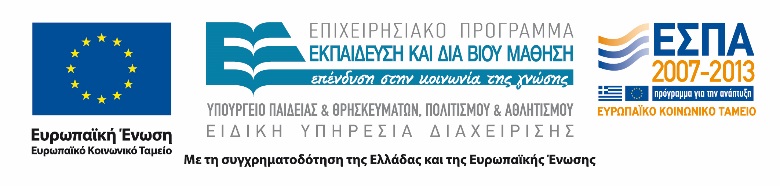 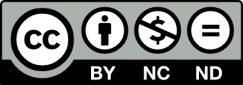 Χρηματοδότηση
Το παρόν εκπαιδευτικό υλικό έχει αναπτυχθεί στo πλαίσιo του εκπαιδευτικού έργου του διδάσκοντα.
Το έργο «Ανοικτά Ακαδημαϊκά Μαθήματα στο Πανεπιστήμιο Αθηνών» έχει χρηματοδοτήσει μόνο την αναδιαμόρφωση του εκπαιδευτικού υλικού. 
Το έργο υλοποιείται στο πλαίσιο του Επιχειρησιακού Προγράμματος «Εκπαίδευση και Δια Βίου Μάθηση» και συγχρηματοδοτείται από την Ευρωπαϊκή Ένωση (Ευρωπαϊκό Κοινωνικό Ταμείο) και από εθνικούς πόρους.
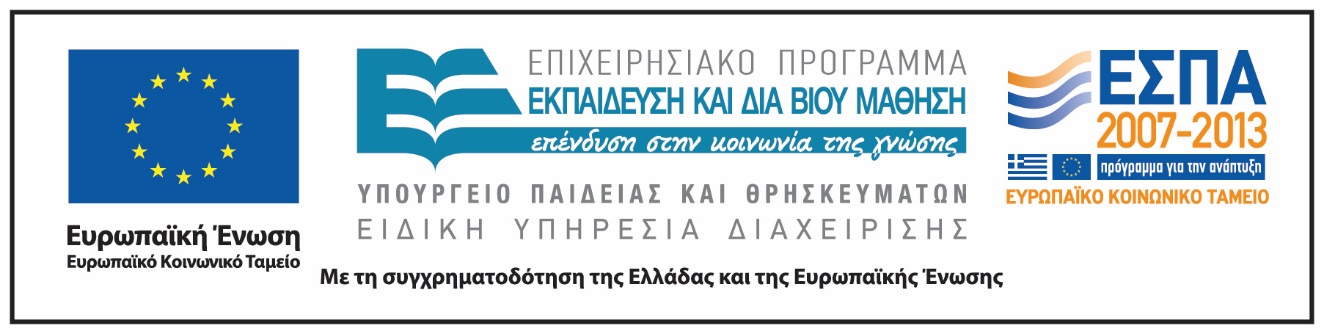 Σημειώματα
Σημείωμα Ιστορικού Εκδόσεων Έργου
Το παρόν έργο αποτελεί την έκδοση 1.0.
Σημείωμα Αναφοράς
Copyright Εθνικόν και Καποδιστριακόν Πανεπιστήμιον Αθηνών, Αραπογιάννη Αγγελική 2015. «Σχεδίαση CMOS Ψηφιακών Ολοκληρωμένων Κυκλωμάτων. Στοιχεία μνήμης.». Έκδοση: 1.0. Αθήνα 2015. Διαθέσιμο από τη δικτυακή διεύθυνση: http://opencourses.uoa.gr/courses/DI102/.
Σημείωμα Αδειοδότησης
Το παρόν υλικό διατίθεται με τους όρους της άδειας χρήσης Creative Commons Αναφορά, Μη Εμπορική Χρήση Παρόμοια Διανομή 4.0 [1] ή μεταγενέστερη, Διεθνής Έκδοση.   Εξαιρούνται τα αυτοτελή έργα τρίτων π.χ. φωτογραφίες, διαγράμματα κ.λ.π.,  τα οποία εμπεριέχονται σε αυτό και τα οποία αναφέρονται μαζί με τους όρους χρήσης τους στο «Σημείωμα Χρήσης Έργων Τρίτων».
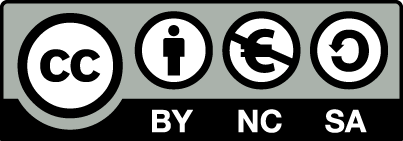 [1] http://creativecommons.org/licenses/by-nc-sa/4.0/ 

Ως Μη Εμπορική ορίζεται η χρήση:
που δεν περιλαμβάνει άμεσο ή έμμεσο οικονομικό όφελος από την χρήση του έργου, για το διανομέα του έργου και αδειοδόχο
που δεν περιλαμβάνει οικονομική συναλλαγή ως προϋπόθεση για τη χρήση ή πρόσβαση στο έργο
που δεν προσπορίζει στο διανομέα του έργου και αδειοδόχο έμμεσο οικονομικό όφελος (π.χ. διαφημίσεις) από την προβολή του έργου σε διαδικτυακό τόπο

Ο δικαιούχος μπορεί να παρέχει στον αδειοδόχο ξεχωριστή άδεια να χρησιμοποιεί το έργο για εμπορική χρήση, εφόσον αυτό του ζητηθεί.
Διατήρηση Σημειωμάτων
Οποιαδήποτε αναπαραγωγή ή διασκευή του υλικού θα πρέπει να συμπεριλαμβάνει:
το Σημείωμα Αναφοράς
το Σημείωμα Αδειοδότησης
τη δήλωση Διατήρησης Σημειωμάτων
το Σημείωμα Χρήσης Έργων Τρίτων (εφόσον υπάρχει)
μαζί με τους συνοδευόμενους υπερσυνδέσμους.